Namibia
Weitere Infos: BMZ
Vielvölkerstaat Namibia (Auswahl)
Ovambo
Weiße
Buschmänner
Herero
Wirtschaft
Bergbau
Landwirtschaft
Oliven, Wein, Datteln …
Zink
Viehzucht(Rinder, Schafe…)
Diamanten
Anbau von Hoodia(für Arzeneimittel)
Uran
Flussspat
Pferdezucht
Tourismus in Namibia
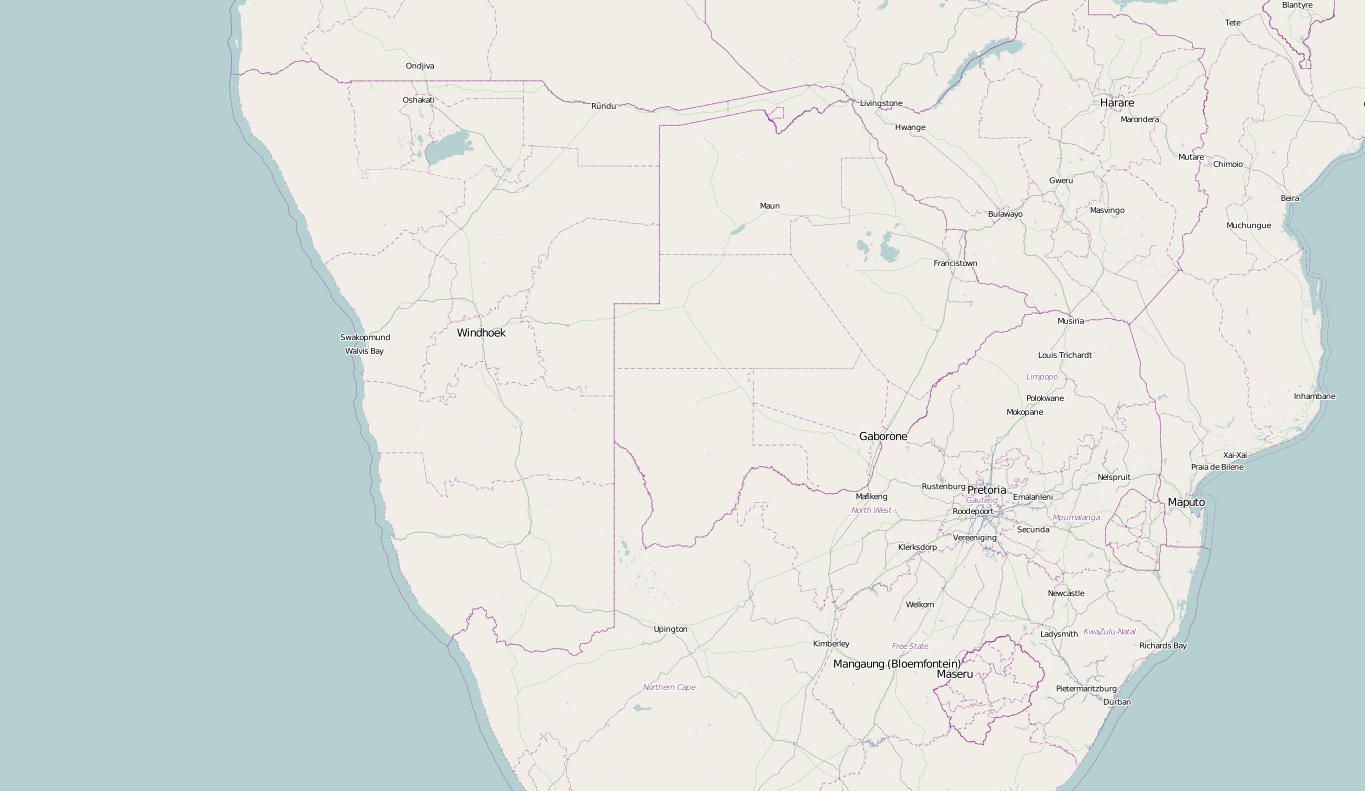 © OpenStreetMap-Mitwirkende